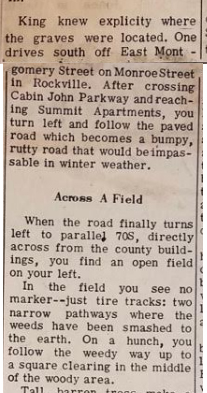 Monroe Street
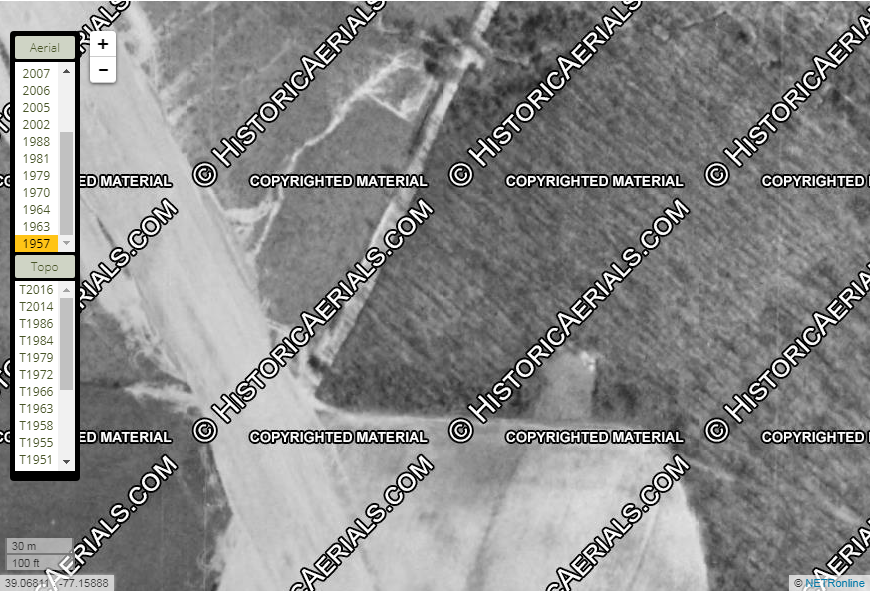 Square clearing
In the middle ofthe woody area.
70S/I-270
County 
buildings/jail
Open field
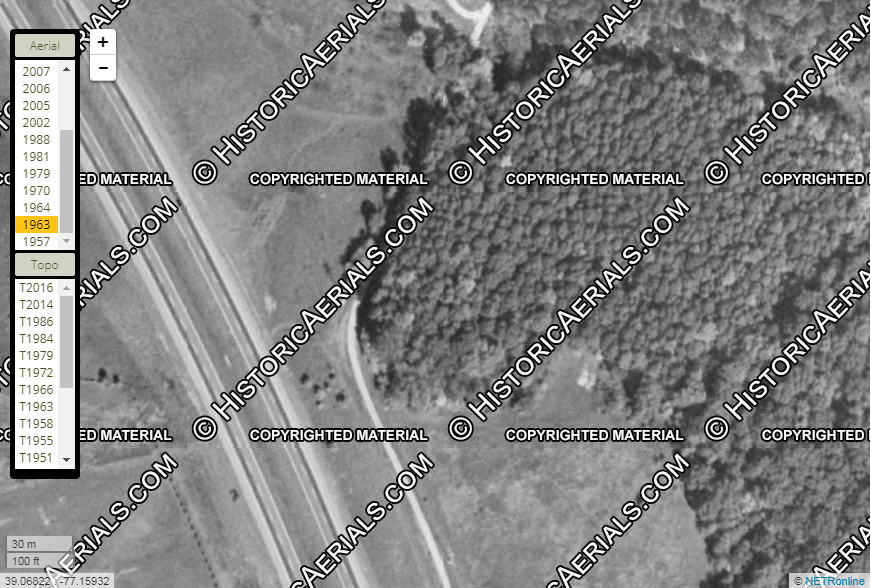 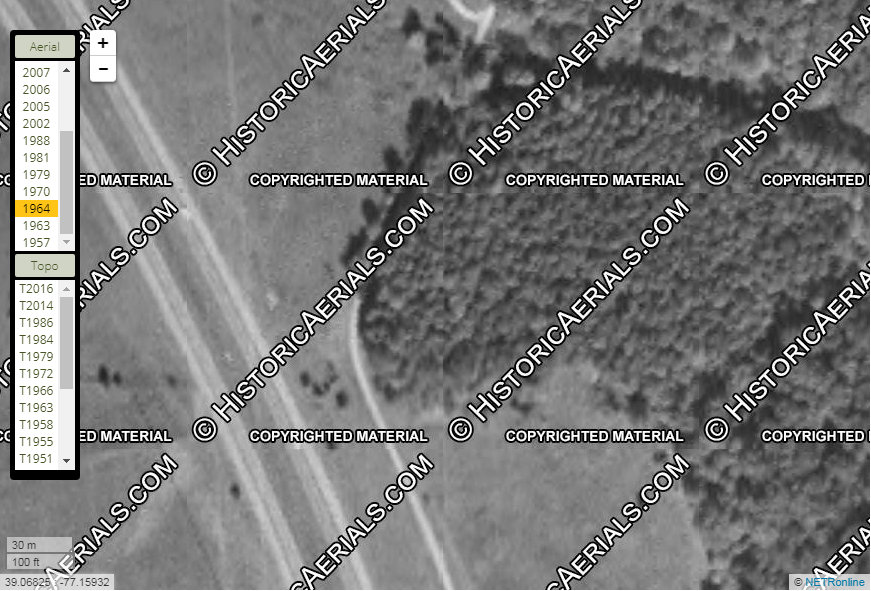 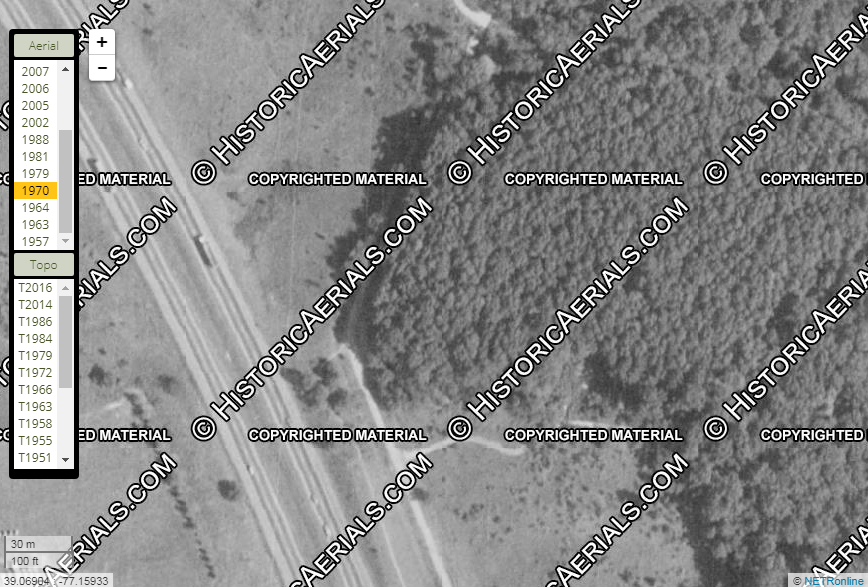 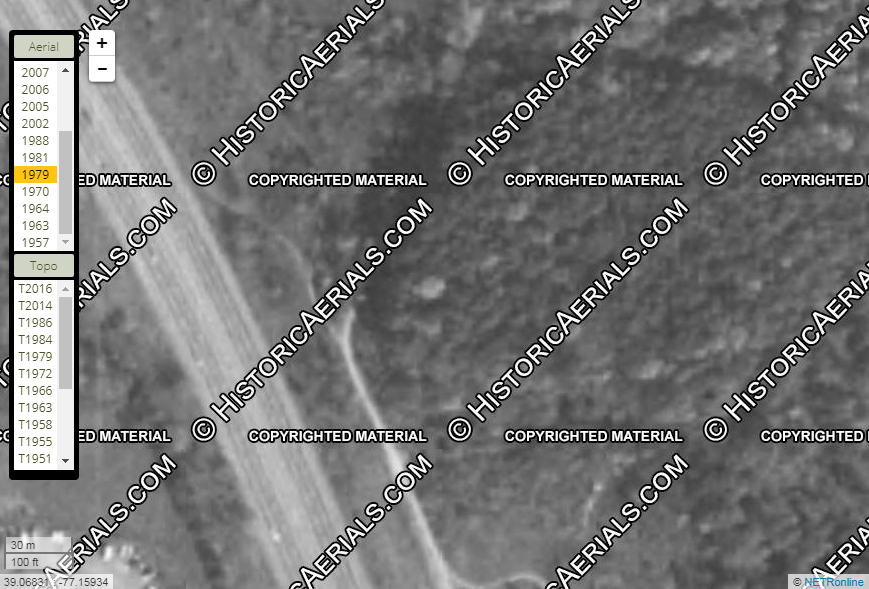 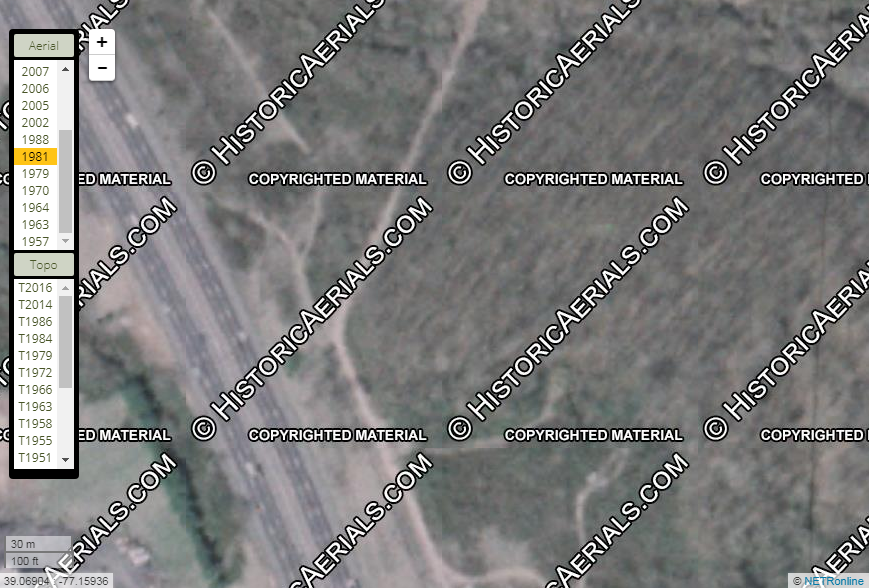 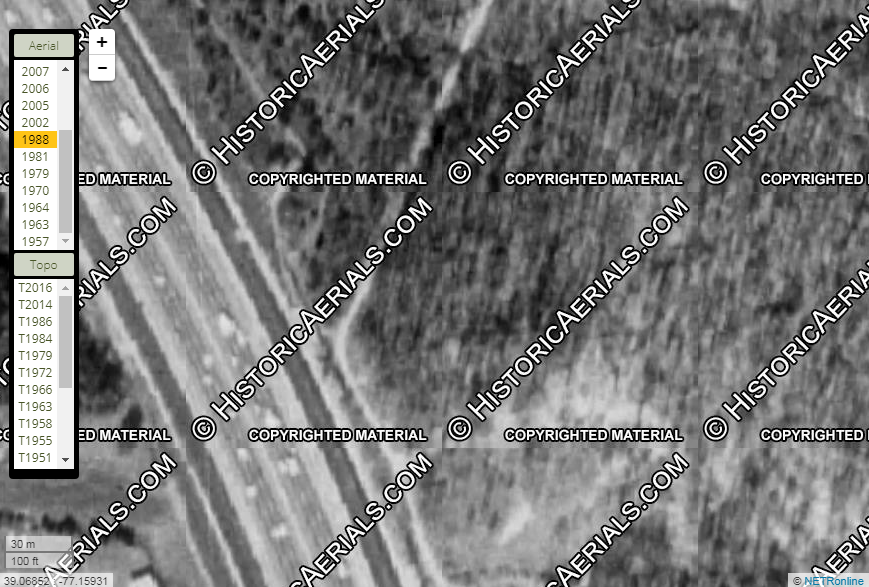 Monroe Street
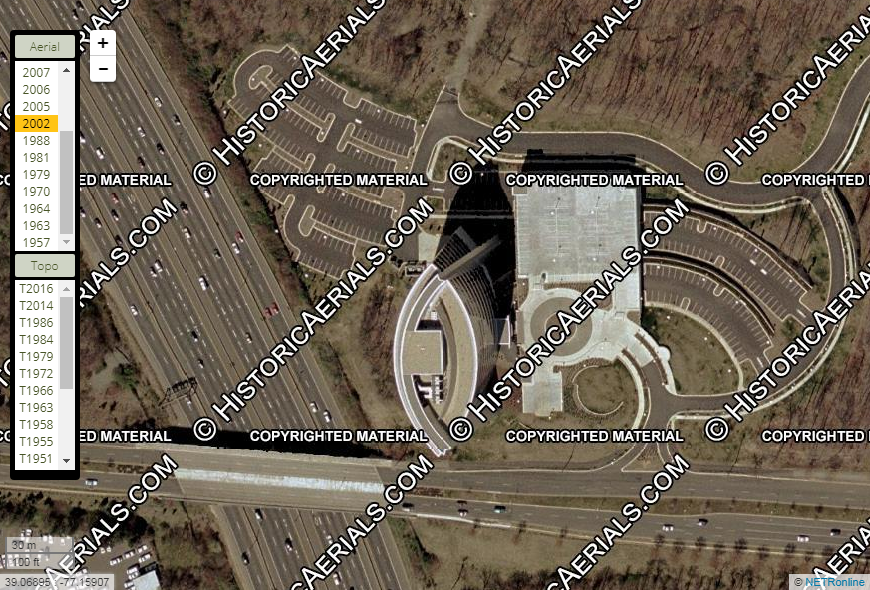 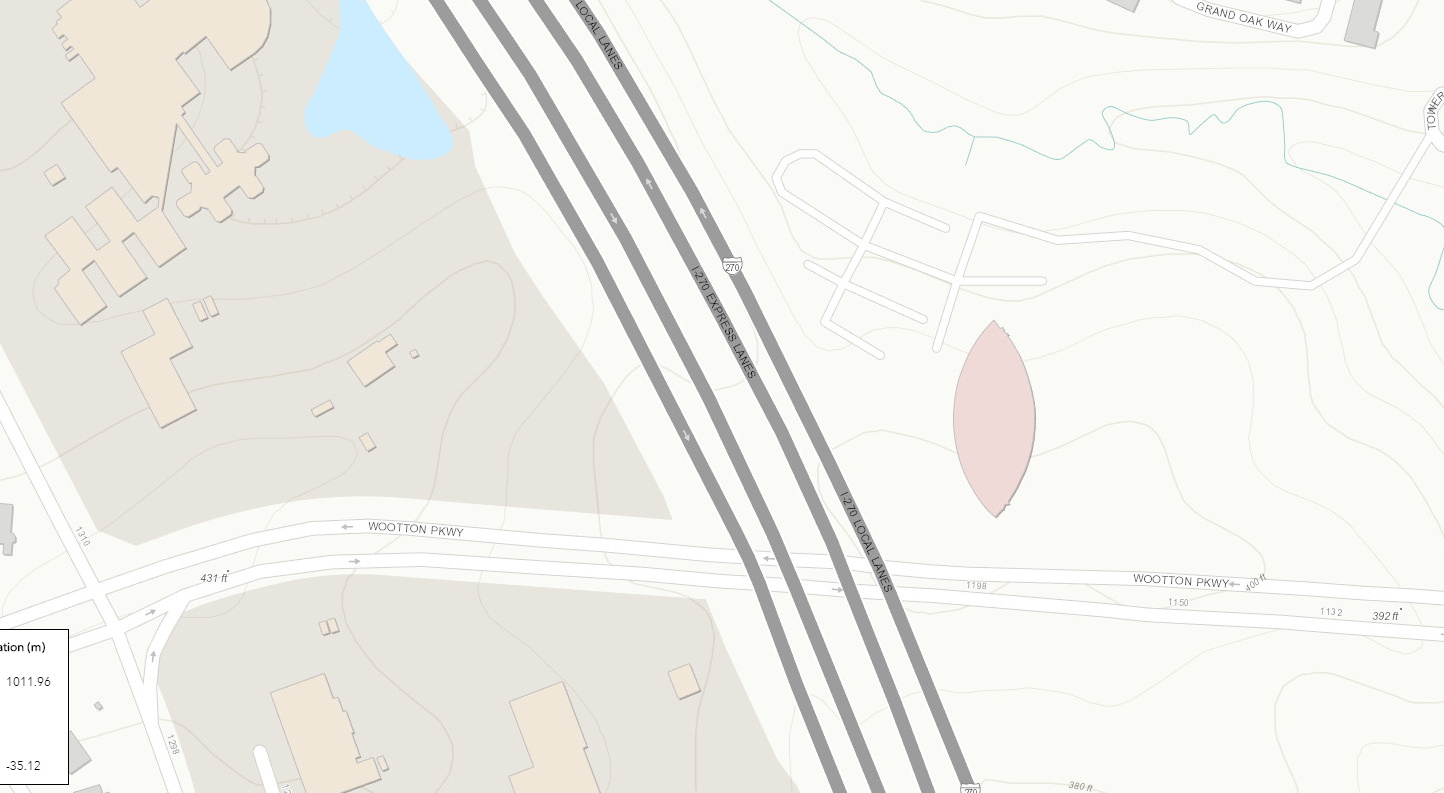 360’
370’
380’
390’
400’
430’
420’
410’
400’
390’
https://geodata.md.gov/topoviewer/